Courteous
Definition:  polite, respectful, or considerate in manner.
Reason: According to his words, I can feel he was a gentle and polite man. No matter who he was talking to, he always said “Thank you” and never used some rude words. So I use “courteous” to describe him.
COMPASSIONATE
Definition: feeling or showing sympathy and concern for others
Reason: The reason why I said he is compassionate is because he was asking the situation for the children and felt sympathetic about them on chapter 6. “Why are they not at school?” This sentence showed  Kumalo felt bad and worried for the poor situation of children.
FAITHFUL
Definition: loyal; adhering firmly to person or cause
Reason: It is not easy to see he was a faithful man. However, when we focus on the conversation  from him and his sister, you will find something interests. Because he was a priest, in his mind, his job is holy. But his sister did something that is cheap and humble, so he said “ you have shamed us.” The word “shame” shows how angry Kumalo is and his loyalty to his belief.
ACCOUNTABLE
Definition: (of a person, organization, or institution) required or expected to justify actions or decisions; responsible.
Reason: The reason why I consider Kumalo as accountable is because he went to the Johannesburg immediately when he know his sister or his son news. From this detail, we are able to know Kumalo is responsible.
KINDHEARTED
Definition: Having a kind and sympathetic nature.
Reason: Obviously, when he asked the question about those children who can not go to school, we are able to understand that he was a kindhearted man.
Clumsy
awkward in movement or in handling things.
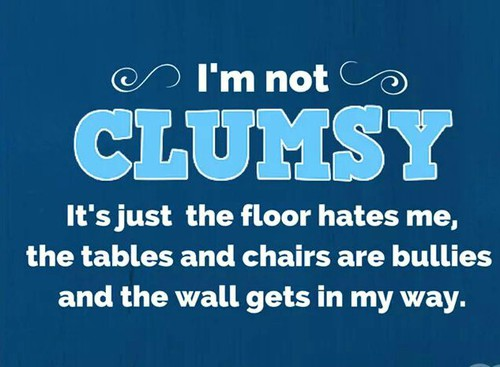 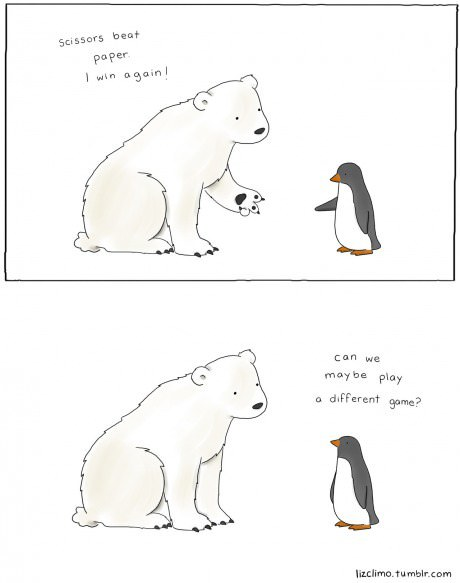 Gracious
courteous, kind, and pleasant.
Sensitive
having or displaying a quick and delicate appreciation of others' feelings.
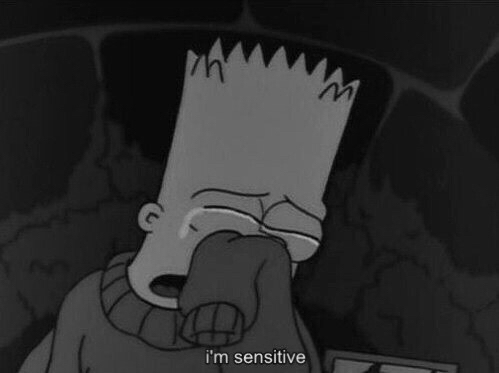 Ethical
of or relating to moral principles or the branch of knowledge dealing with these.
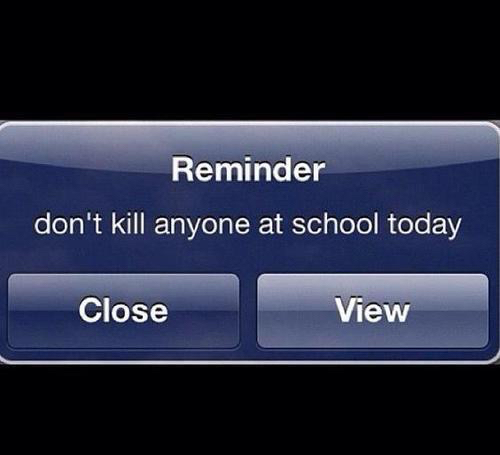 amiable
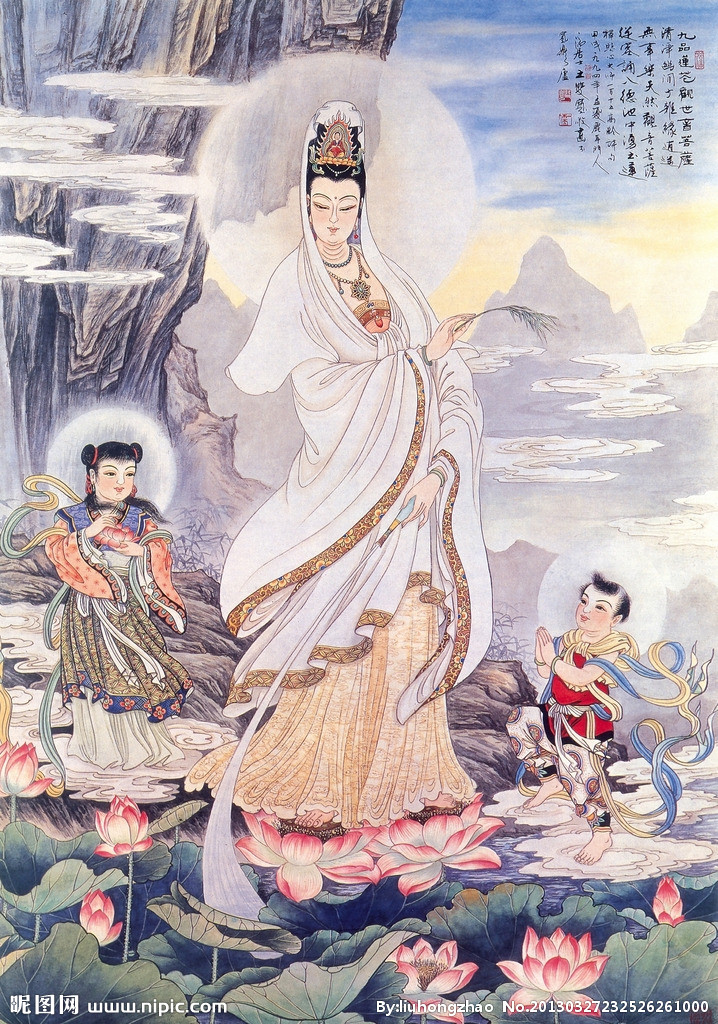 Amiable means someone is kind and warm.
In chapter 2, after the little girl brought the letter to the umfundisi, the umfundisi gave some food to the girl and showed his kindness.
lenient
Lenient means someone is magnanimous or generous.
In chapter 4, although the umfundisi knew he was cheated, he didn’t blame too much.
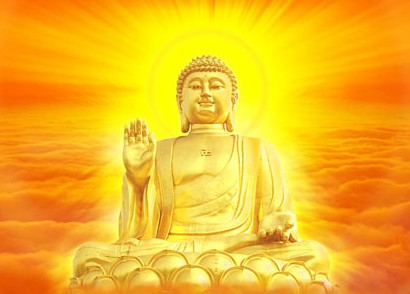 compassionate
Compassionate means someone is sympathetic. For example, helping the poor people or the animals.
In chapter 2, he felt sympathy for the little black girl.
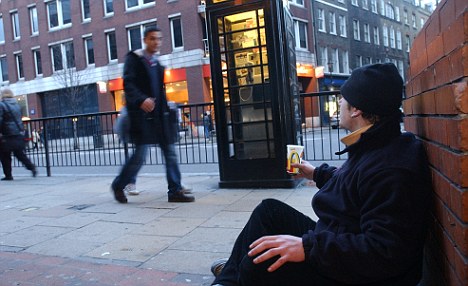 veridical
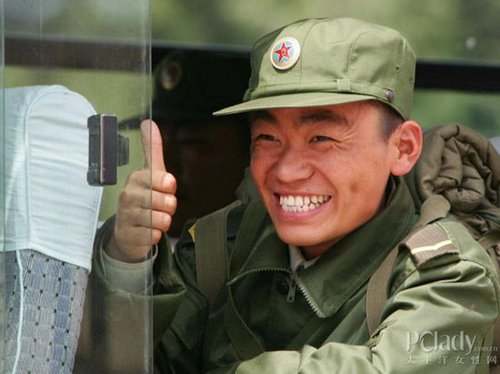 Veridical means someone is honest and frank.
In chapter 4, the umfundisi was cheated by such a simple trick.
Humane
Humane means someone is merciful and benevolent.
In chapter 6, after he found his sister, he didn’t show a great deal of anger, instead, he tried to help her.
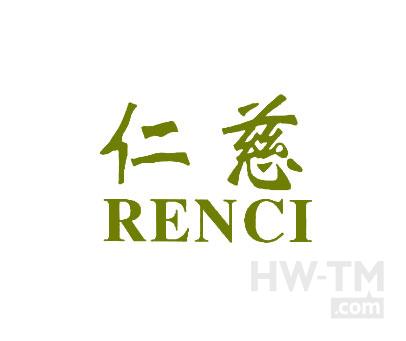 Obstinate:

Refusing to change mind or be persuaded to do something else. 
['ɑbstɪnət]
Synonym: resistant, stubborn
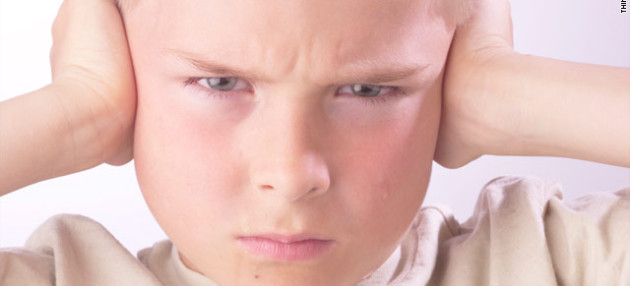 Unremitting:

Keeping doing something and never give up
[,ʌnrɪ'mɪtɪŋ]
Synonym: ongoing, uninterrupted
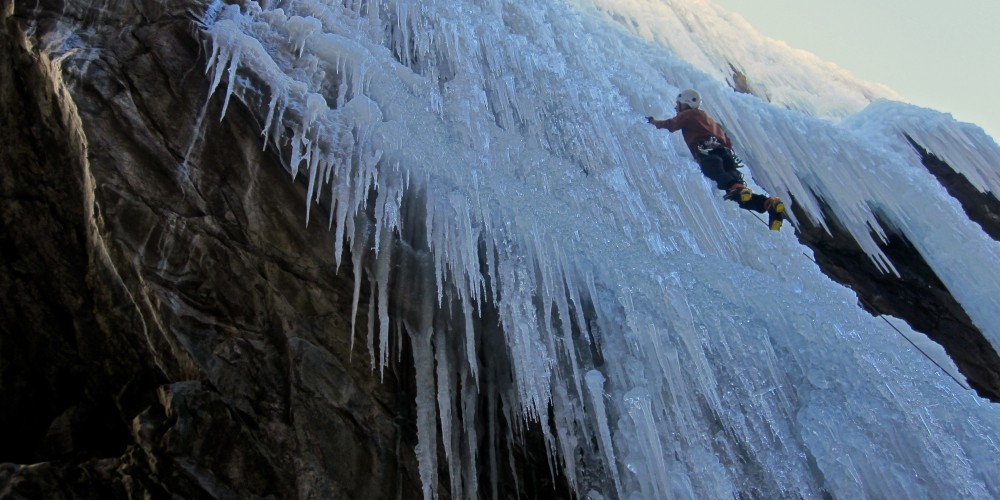 Frugal: 

Do not spend too much money on themselves
['fruɡl]
Synonym: plain
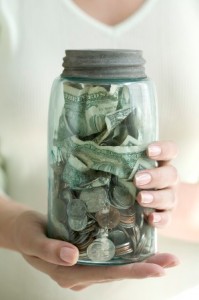 Credible:

It can be believed
['krɛdəbl]
Synonym: reliable
I am incredible
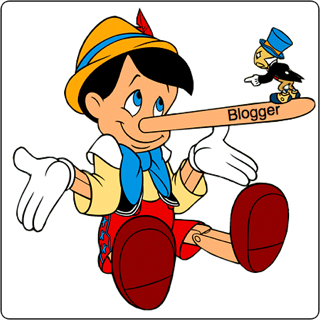 Conscientious:

Having responsibility
['kɑnʃɪ'ɛnʃəs]
Synonym: responsible
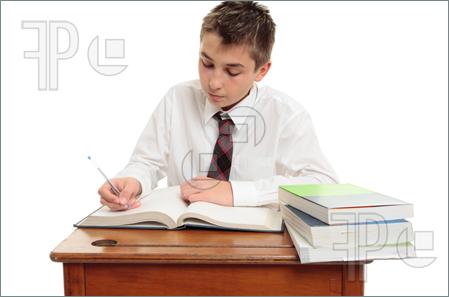 Innocent
Innocent mean lacking in sophistication.

Because when he went to the city he was cheated by others.
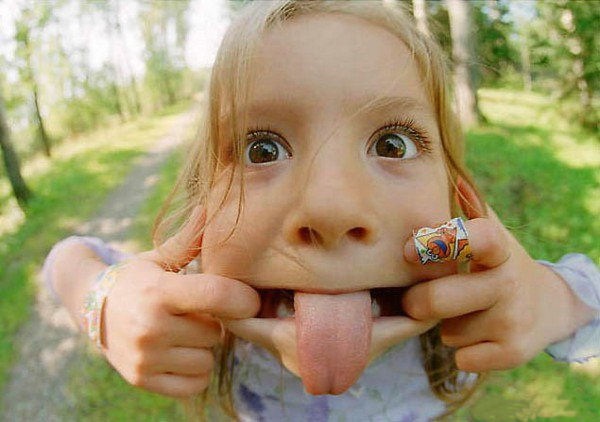 Paternal
Paternal mean relating to or characteristic of or befitting a parent.

It showed when he kissed his nephew and cleaned his face, and tried his best to helped his sister.
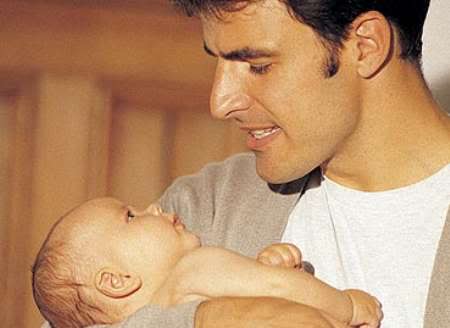 Earnest
Earnest people are very serious and sincere in what they say or do, because they think that their actions and beliefs are important.

Because he tried his best to helped and found his relative.
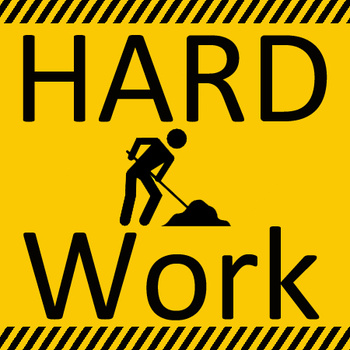 Stubborn
Someone who is stubborn or who behaves in a stubborn way is determined to do what they want and is very unwilling to change their mind.

Because he still think Johannesburg is bad place.
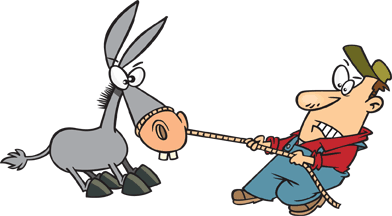 Nescient
Nescient mean lacking knowledge or sophistication.

Because when he went to the city he was cheated by others.
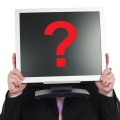 Tolerate(/ˈtäləˌrāt)
Definition- suffering from other things and. It’s  like a sufferance.
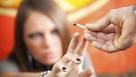 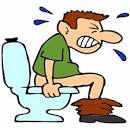 Gentleness
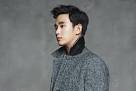 Definition- Is like a kindness and softness.
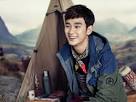 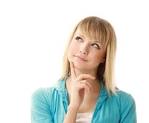 Thoughtful
Definition- considering something too much.
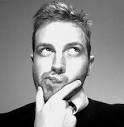 Pitiful
Definition-  no money and they are hungering from foods
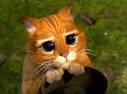 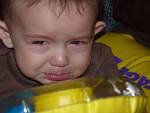 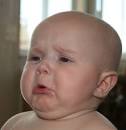 sensitive
Definition- It’s easy to feel and able to perceive sensation.
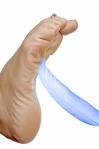 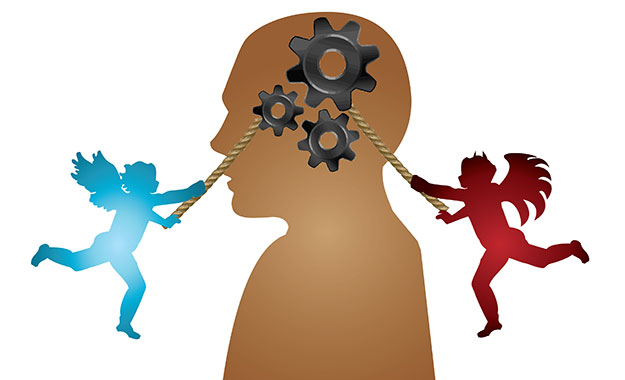 Ethical
Relating to moral or the branch of knowledge dealing with moral
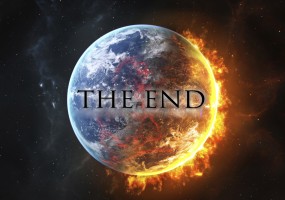 Pessimistic
tending to the negative or unfavorable or to take the gloomiest view.
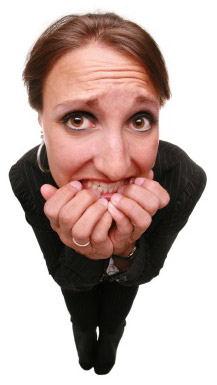 Anxious
feeling or showing worry, nervousness because of fear of danger or an misfortune outcome.
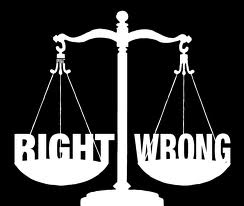 Moral
concerned with the principles of right and conduct between right and wrong.
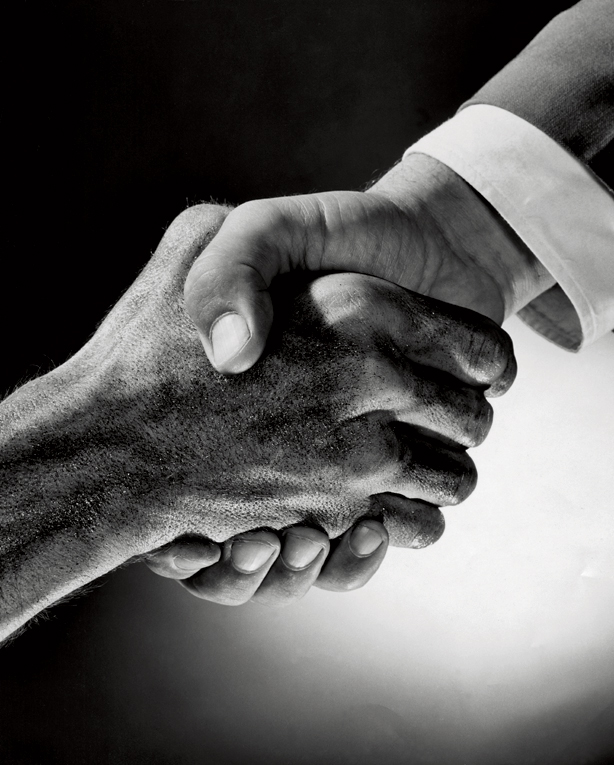 Gracious
very polite in a way that shows respect. Especially towards someone of lower social status.
Honest
The people always tell the truth, and do not try to deceive people or break the law
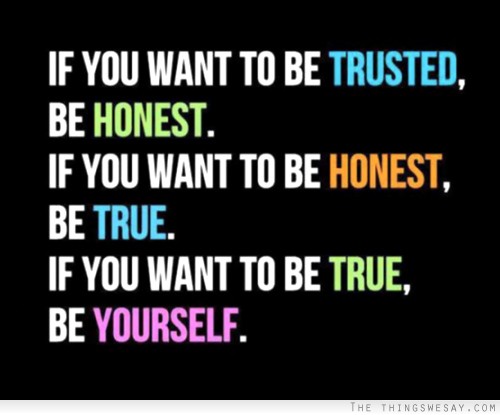 Humble
People with low social status
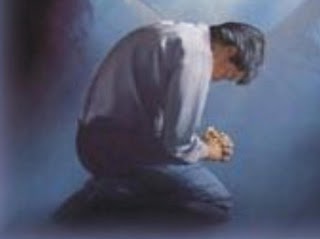 Instructed
Someone who has been educated
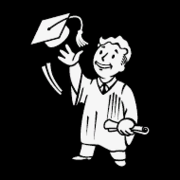 Stubborn
Describe people who do they want and is very unwilling to change their mind
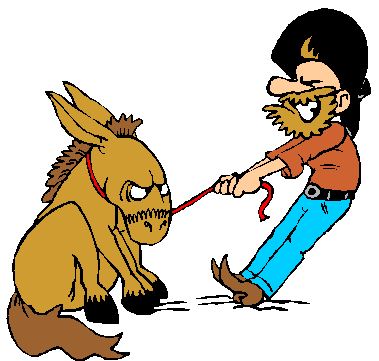 Tolerated
Are able to bear something bad or painful
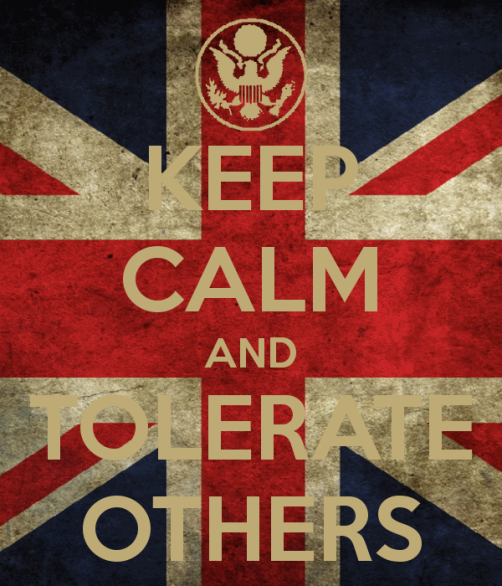 Naive
Describe people who is lack of experience and believe everything is going as good as he thought. 
Because Stephen was cheated when he just came to this city.
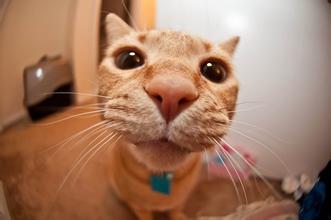 Clinging
Describe people who will be persist on doing something which he wants to do.
Because Stephen still went to this city, even though his wife was opposed.
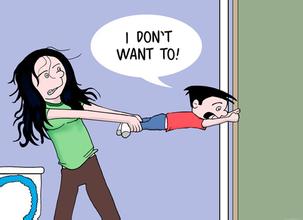 Humble
Describe someone who is in lowest class.
Because Stephen is a black, at that time the Black was discriminated.
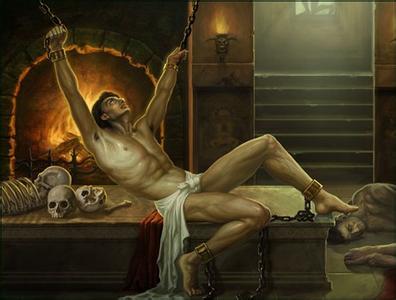 Tolerant
Describe some who can control his anger easily.
Because Stephen was very angry about what his sister had done, but he still be patient and nice.
F*** Y**
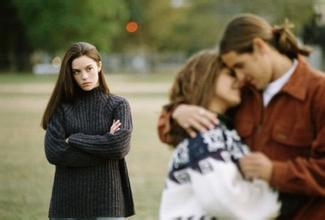 Considerate
Describe some who cares about others.
Because he noticed the girl which sent message to him was hungry.
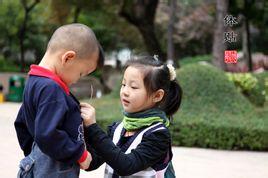 suspicious
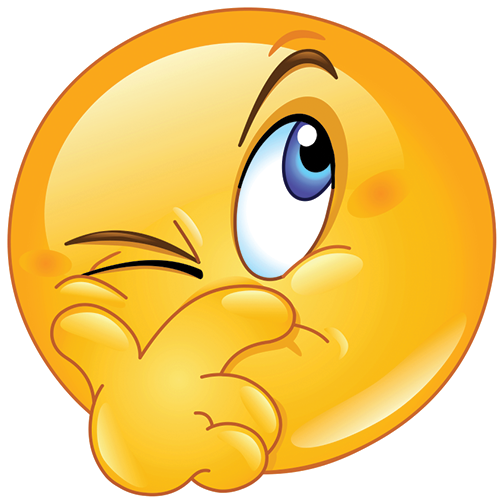 [səˈspɪʃəs]
Having or showing a cautious distrust of someone or something.
In chapter 6, Kumalo know his sister have a child, but he didn’t see the child, so he felt suspicious
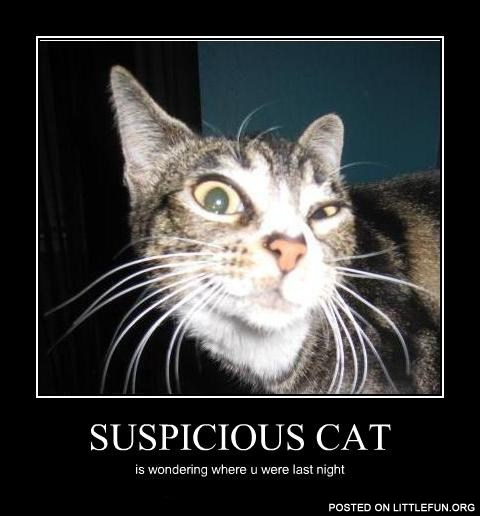 Anxious
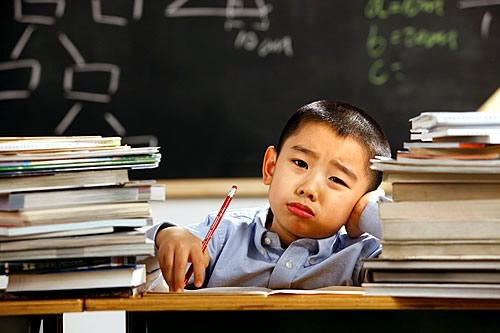 [ˈæŋkʃəs]
Worry, nervousness, or unease about someone
In chapter 2, after Kumalo know his sister was very sick, he was so worry about hers.
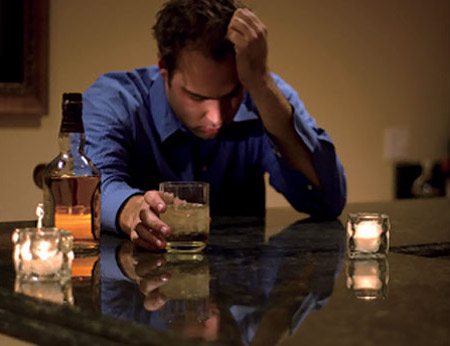 Ashamed
[ə'ʃeɪmd]
Feel sorry or shy for somesone or something.
In chapter 5, After Kumalo heard her sister may have many husbands, Kumalo said “My God, oh my God.” he felt shy
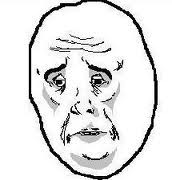 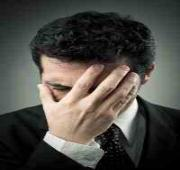 Burdensome
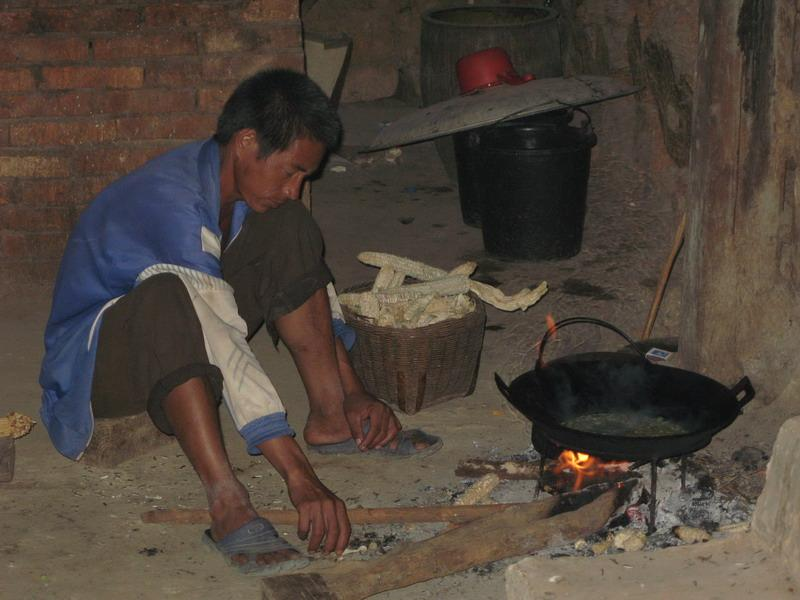 [ˈbɜ:dnsəm]
Difficult.
In chapter 6, Kumalo’s sister said she have no money for the child, it show peoples are living difficult.
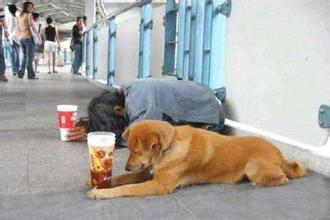 eleemosynary
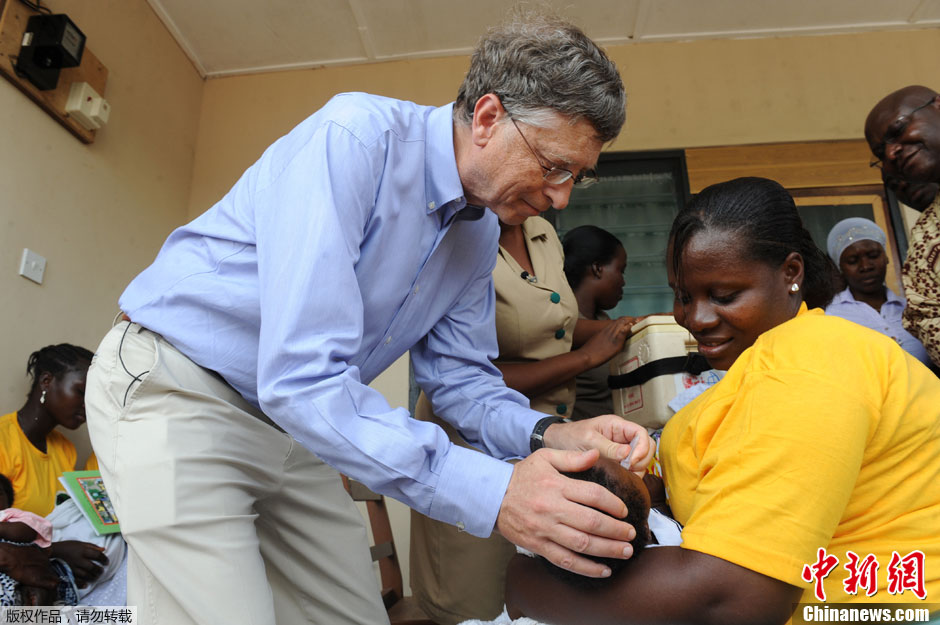 [ˌeli:'mɒsɪnərɪ]
Support poor peoples by charity.
In chapter 2, Stephen Kumalo sented the girl to gave her the letter to the kitchen for some food. It is a eleemosynary activity.
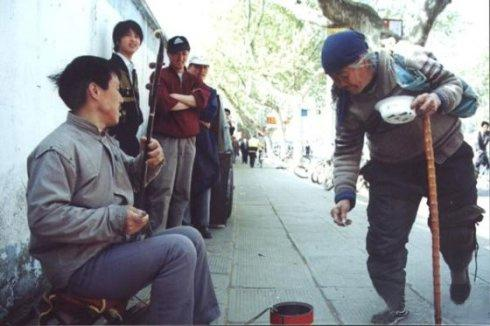